Confinement3ème A/B/C
Diaporama d’aide pour la résolution des exercices de proportionnalité
Question 1:
2 véhicules vont à la station service.
     Quel prix doit payer le 2ème véhicule?
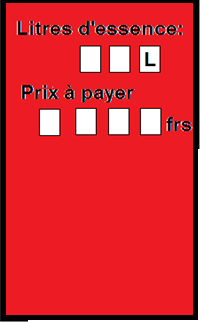 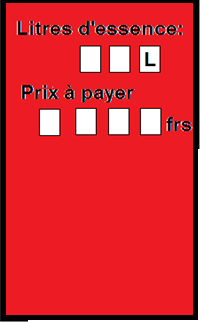 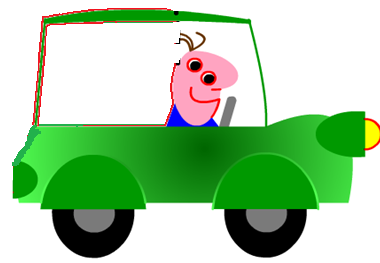 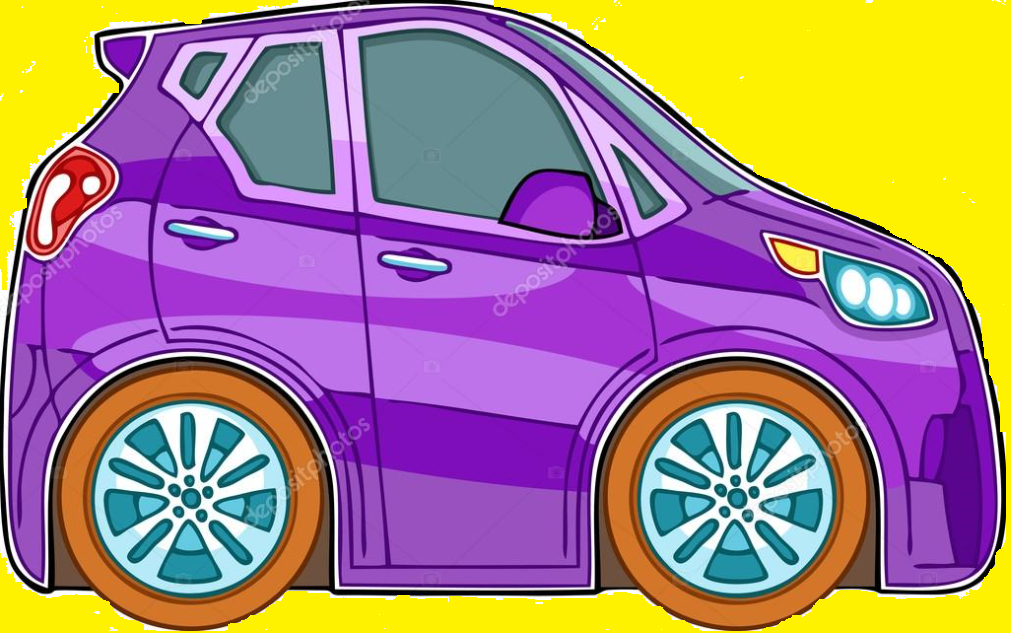 Question 1:
2 véhicules vont à la station service.
     Quel prix doit payer le 2ème véhicule?
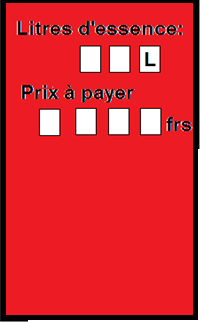 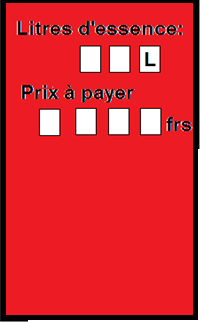 35L                 ?    frs
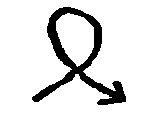 15L             2100 frs
4   9   0  0
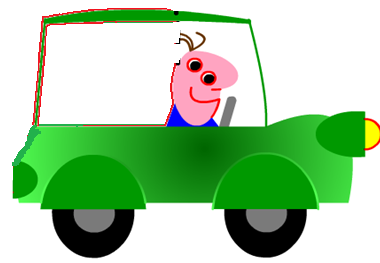 =4900 frs
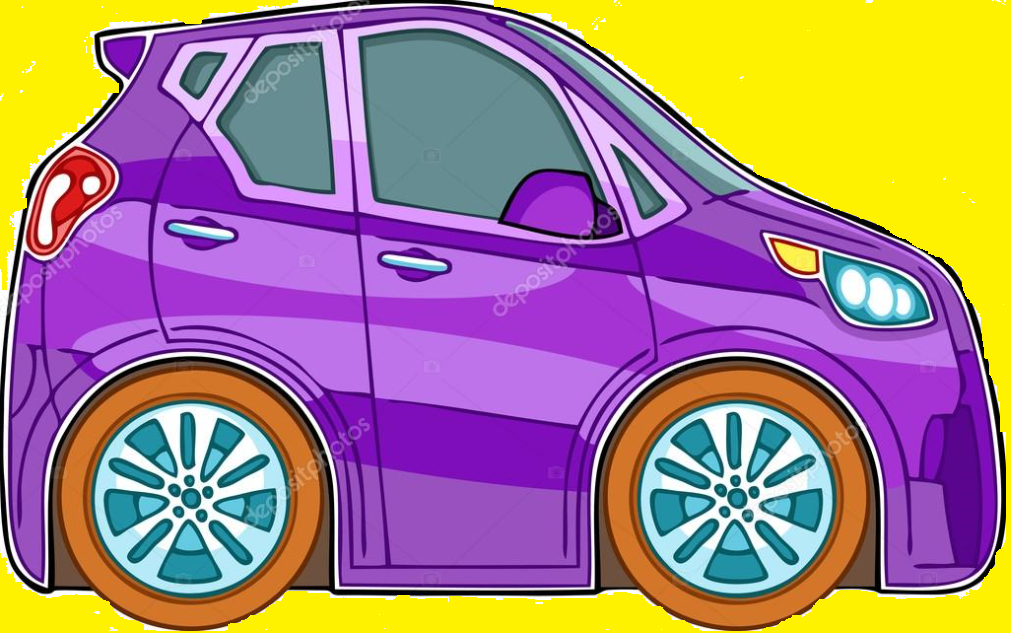 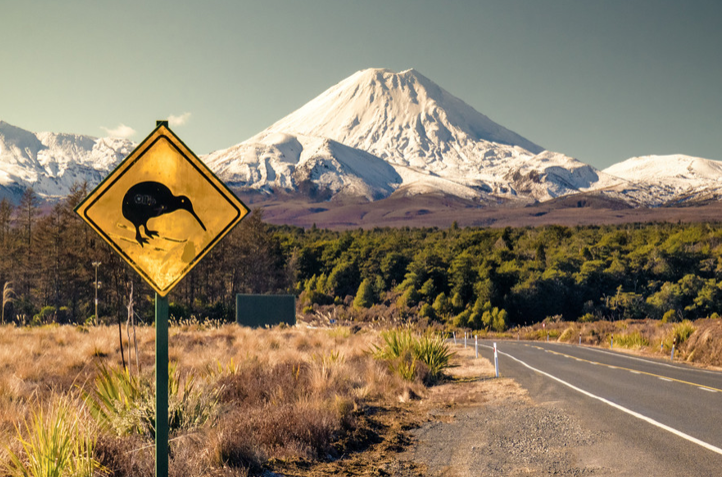 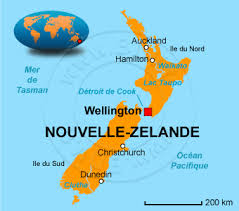 Question 2:
En voyage en Nouvelle Zélande, 
j’achète un pull à 40$  avec ma carte  bleue, la banque me prélève 2800 frs.
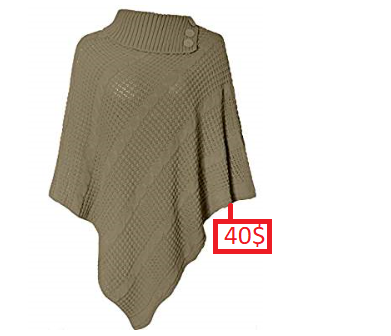 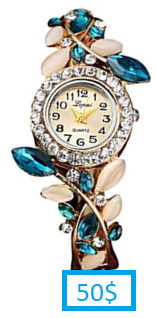 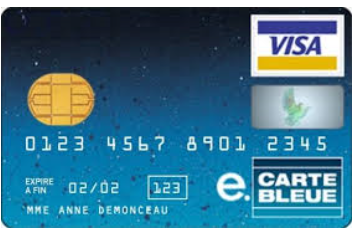 2800 frs
De combien vais-je être prélevée pour  un montre à 50$?
Question 2:
En voyage en Nouvelle Zélande, 
j’achète un pull à 40$  avec ma carte  bleue, la banque me prélève 2800 frs.
50$                 ?    frs
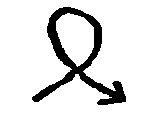 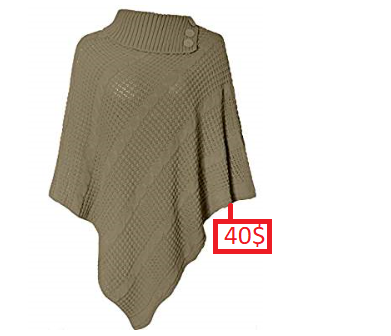 40$             2800 frs
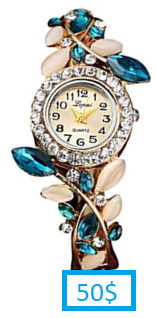 =3 500 frs
2800 frs
Pour la bague, je vais être prélevée  de 3500 frs
Question 3:
Dans un village de 2 000 habitants,  on rescense 18% de retraités.
Calcule le nombre de retraités dans ce village.
Question 3:
Dans un village de 2 000 habitants,  on rescense 18% de retraités.
Calcule le nombre de retraités dans ce village.
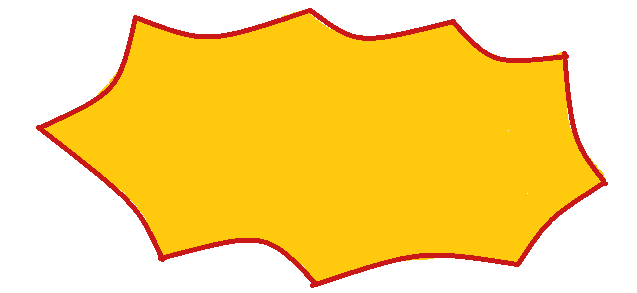 100% c’est la
      totalité
2000 hab
100%
?
18%
360 habitants sont  des retraités
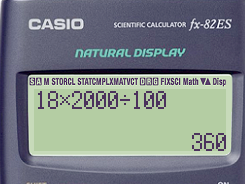 Question 4:
J’ai commandé un lot de 20 assiettes sur internet mais 8 dont arrivées cassées!
Quel est le pourcentage d’assiettes cassées ?
20 assiettes    100%
8 assiettes     ?  %
40%  des assiettes sont cassées!
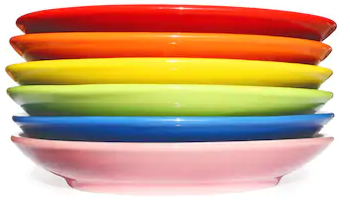 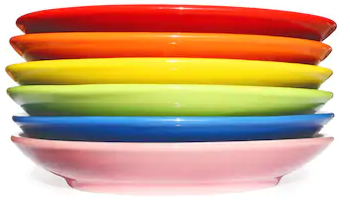 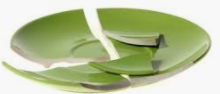 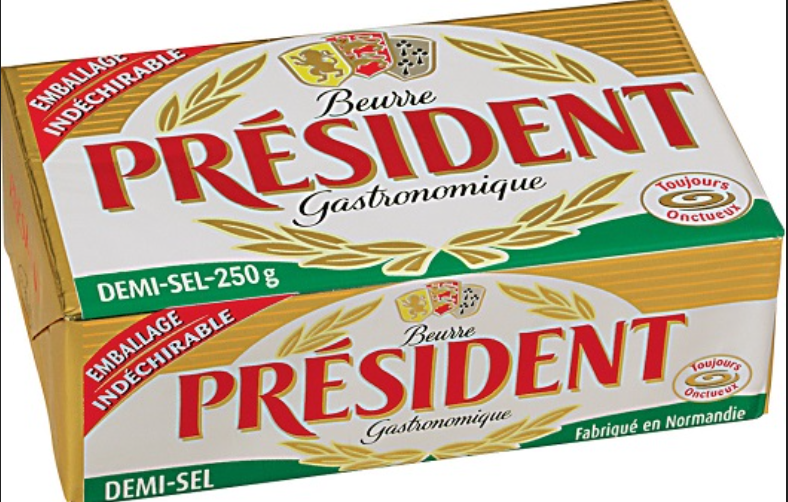 Question 5:
Cet article a baissé de 10% suite à la réforme des taxes. 
Combien coûte-il à présent?
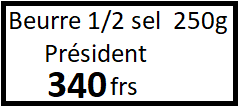 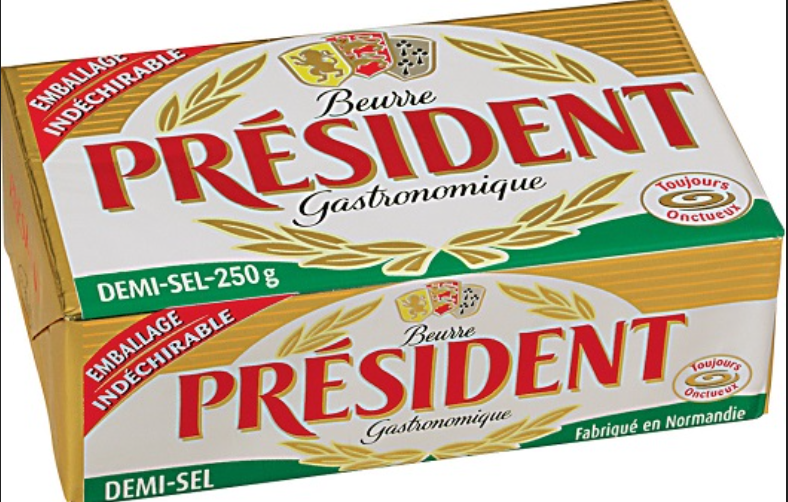 Question 5:
Cet article a baissé de 10% suite à la réforme des taxes. 
Combien coûte-il à présent?
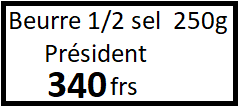 Ou bien:
100%      340 frs
10%         ?
Le prix baisse de 10% donc il reste 90% à payer.
100%      340 frs
90%         ?
Il a baissé de 34 frs

Il coûte maintenant 340-34 = 306 frs.
Il coûte maintenant 306 frs.
Question 6:
Un train se déplace à 180km/h.



En combien de temps fait-il  180 km? 
 Quelle distance parcourt-il en  1h15 min?
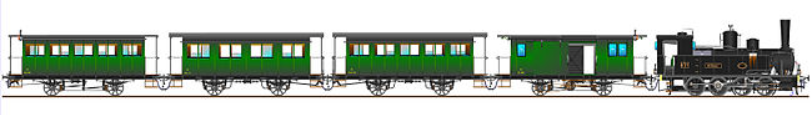 180 km en 1 heure
En une heure ( c’est à dire 60 minutes )
60 min    180 km

75 min      ? km
75 min
=225 km en 1h15 min
Question 7:
Martin doit repeindre une palissade. Voici son travail au bout de 23 min .
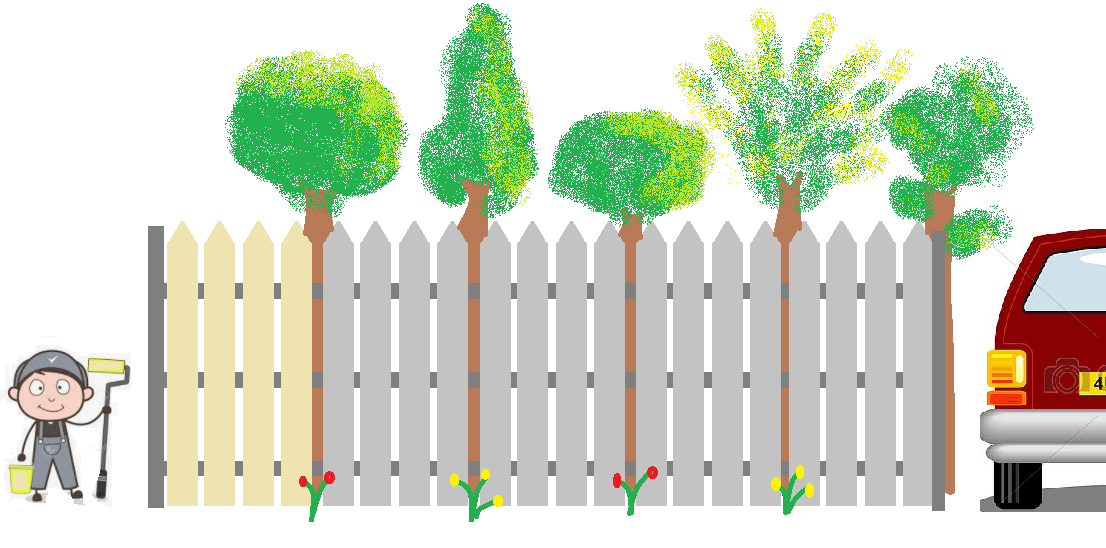 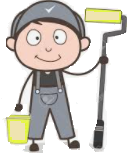 Combien de temps ce travail va-t-il lui prendre au total ?
Question 7:
Martin doit repeindre une palissade. Voici son travail au bout de 23 min .
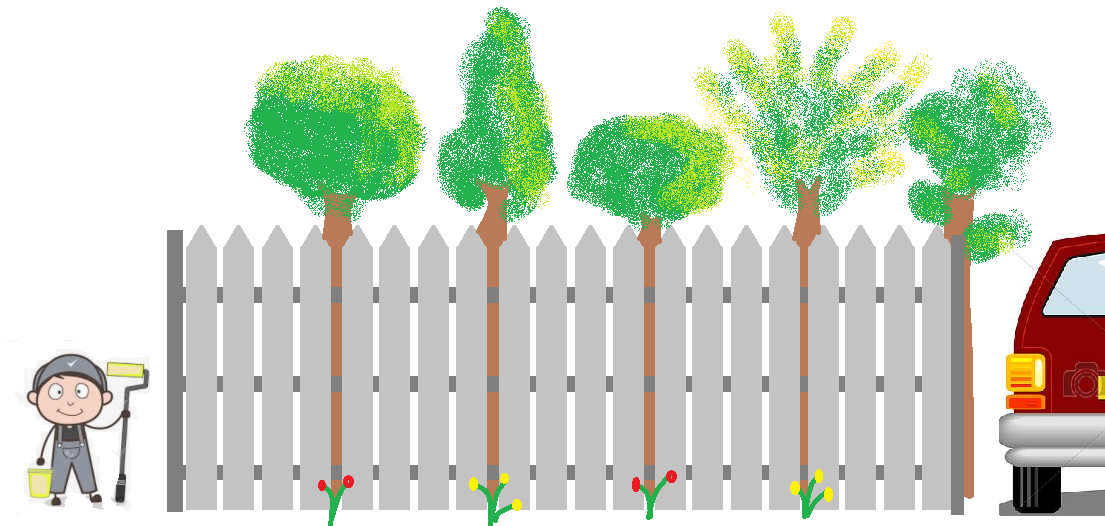 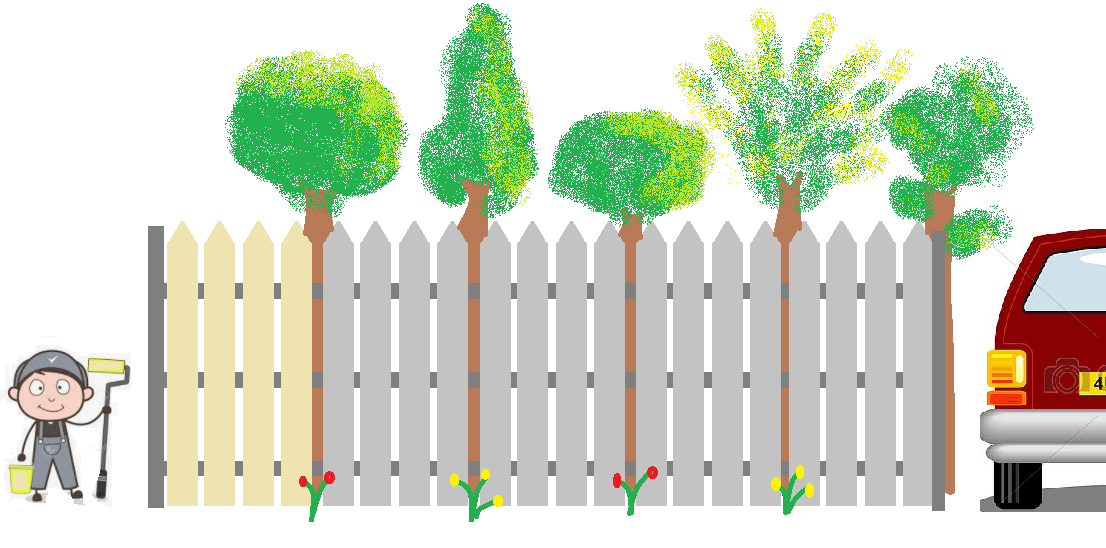 20 planches                 ?   min
=115 min
4 planches             23 min
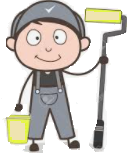 Combien de temps ce travail va-t-il lui prendre au total ?
Ca va lui prendre 115 min (c’est-à-dire 1h55min)
Question 8:
Voici deux dessins.
Celui de droite est une réduction de celui de gauche.
Quelle est la taille de la maman sur le dessin de droite?
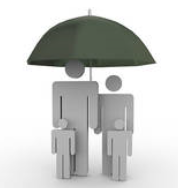 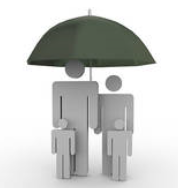 Ou bien
80cm  20cm
72 cm ?
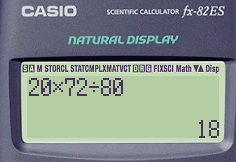 80 cm
72 cm
20 cm
?
 Sur la réduction, elle fait 18 cm.
Question 9:
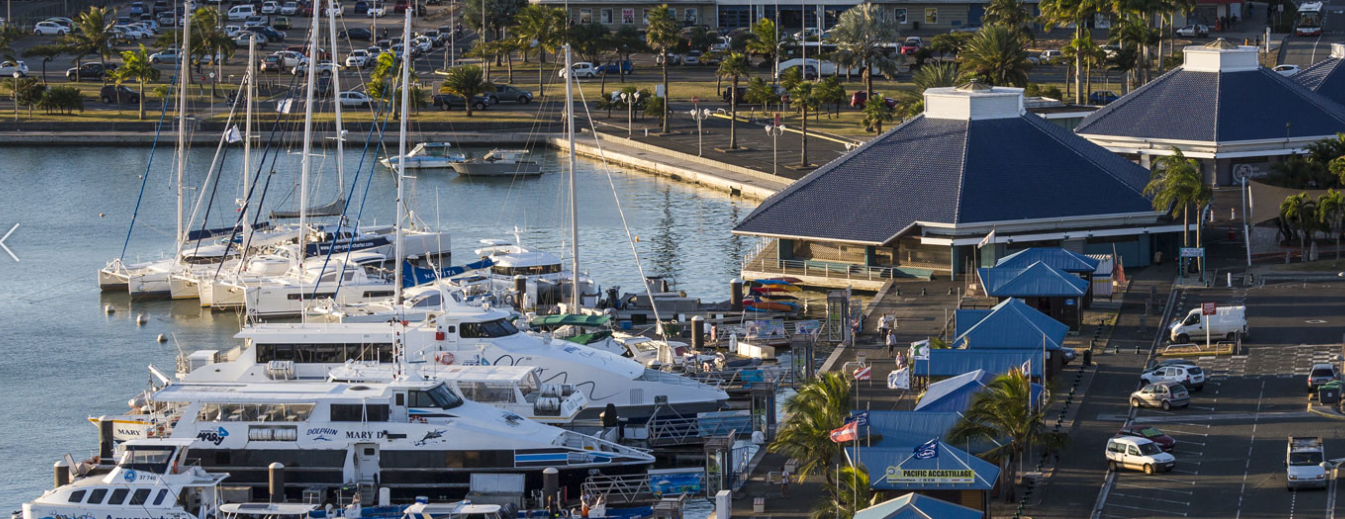 9,8 cm            ? km
2,5 cm           6 km
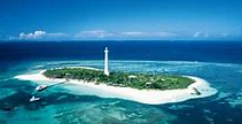 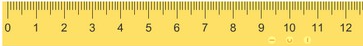 Quelle est la distance du port de Nouméa à l’ilot Amédée?
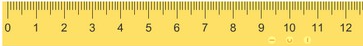 Question 10:
La tour Eiffel de Paris possède une réplique plus petite  à Las Végas.
Chacun des deux monuments  abrite un restaurant au premier étage.
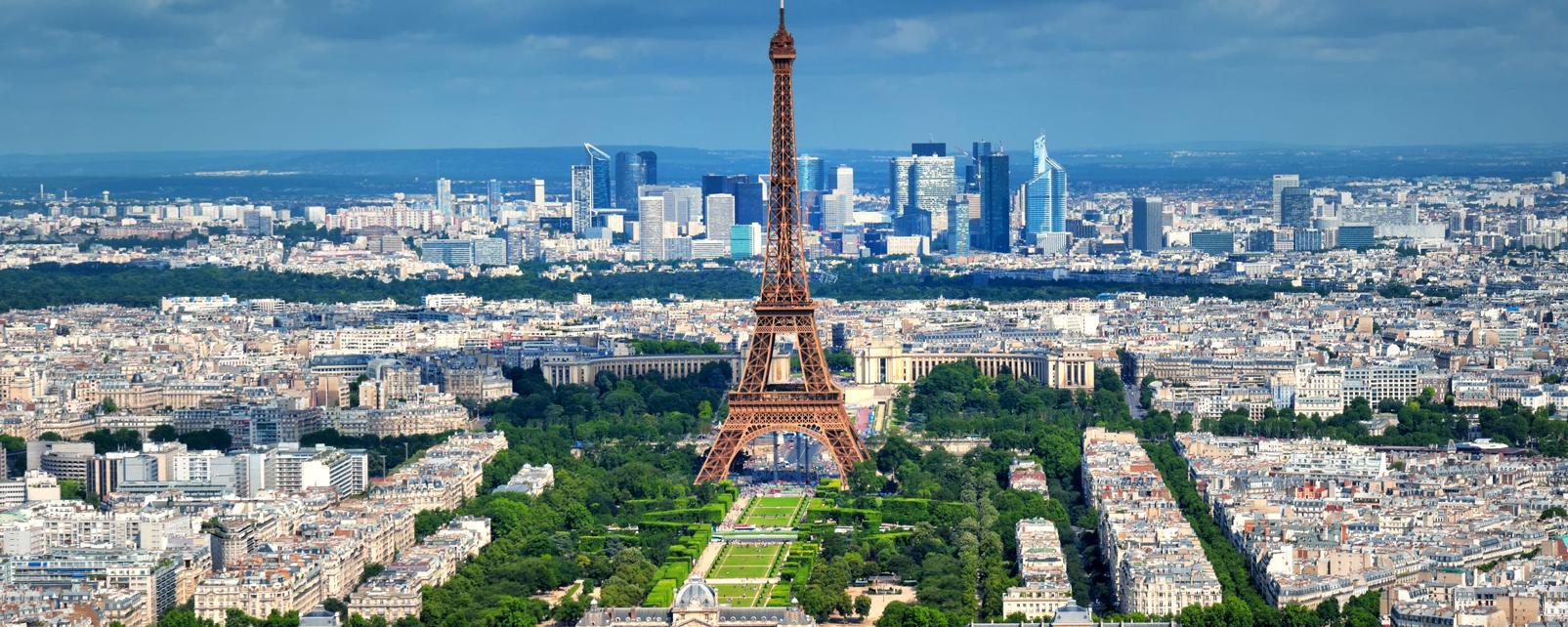 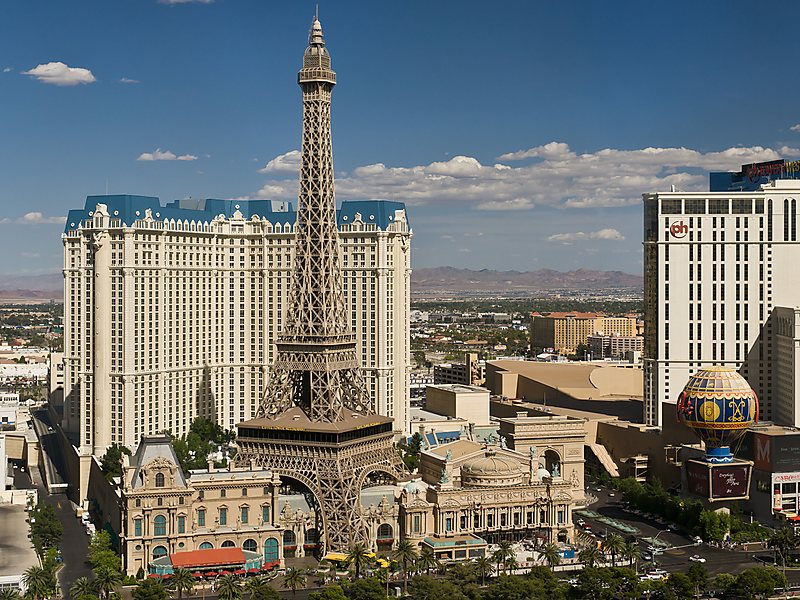 Question 10:
PARIS			LAS VEGAS
?
58 m
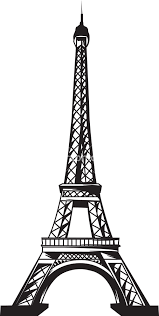 165 m
324 m
A quelle hauteur se situe le restaurant de la tour Eiffel de VEGAS?